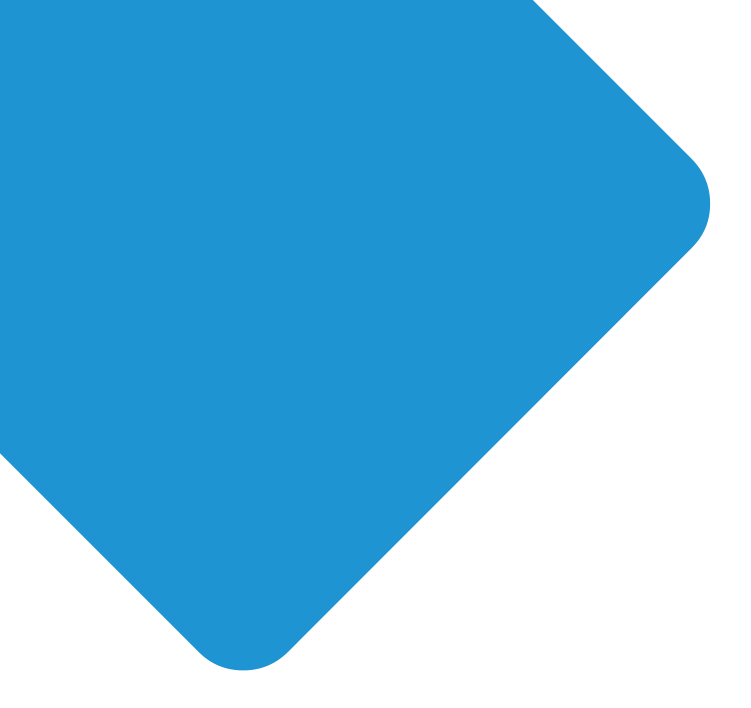 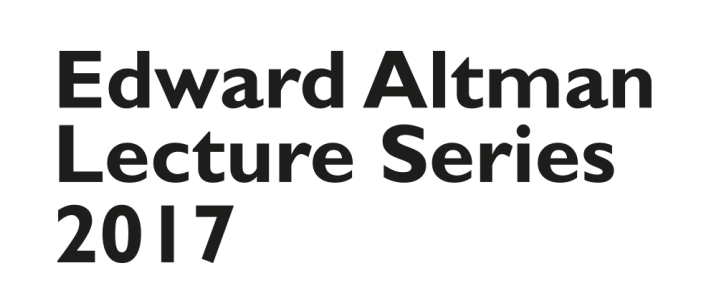 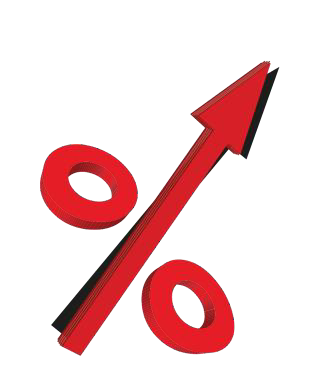 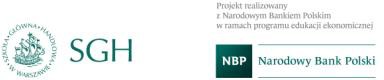 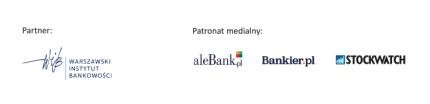 Mind the Gap: The Difference between US and  European Loan Rates
Presenter: Anthony Saunders (NYU)
Authors: Tobias Berg (Bonn), Anthony Saunders (NYU), Sascha Steffen (ESMT),  Daniel Streitz (Bonn)

Warsaw, 27 April 2017
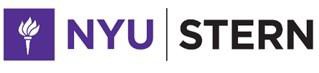 Motivation: Pricing puzzle
Pricing puzzle by Carey and Nini (JF 2007): Loan spreads in  Europe about 20% smaller than in the U.S.

Significant implications: Corporate finance, Macroeconomics,  Competition policy

Data: Syndicated loans 1992-2002

No explanation: credit risk, loan or borrower characteristics

Suggested explanation: Limited competition in the U.S. coupled  with home bias of lenders
Motivation: Syndicated loan market is important
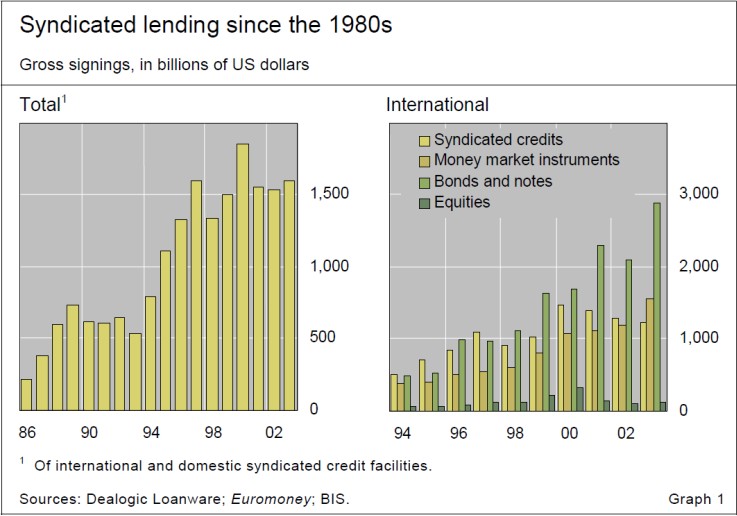 Motivation: Carey/Nini pricing puzzle
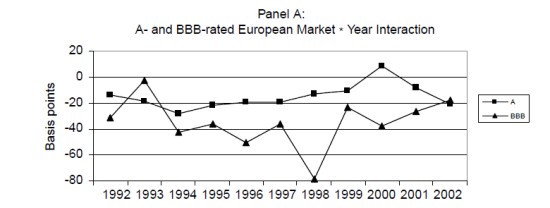 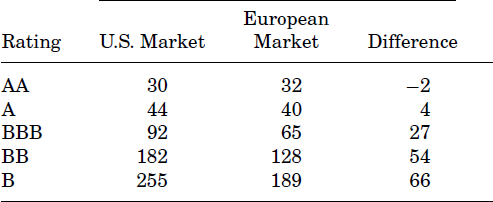 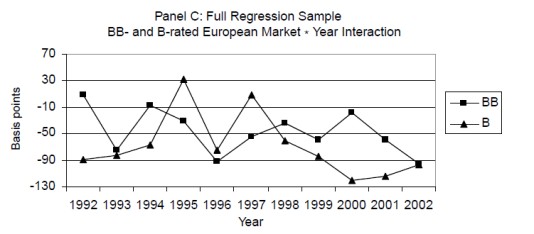 Motivation: Carey/Nini pricing puzzle
Carey/Nini results are robust to:
Controls (rating, year, loan characteristics, loan type, loan
purpose, industries, government ownership of firms)
USD-denominated vs. full sample
Pre-1998 vs. Post-1999 (beginning of Euro)
Different standards by rating agencies
Legal regime / Bankruptcy regimes / Loss given defaults
Ex-post monitoring
Existence of state-owned and cooperative banks
Tax effects
Liquidity effects
Lines of attack
Loan type / Fees: Term loans (1/3) versus credit lines (2/3)
Disbursement of full loan amount versus contingent liquidity: complex
pricing structure of credit lines

Bank vs. bond market
Europe: bank-based economy (300%/100% bank-assets to GDP)
Implies potential selection effects in syndicated loan markets

Institutional investors: Competition from non-bank lenders, in particular for  term loans

Supply of loans by foreign banks

Pre-view:
Credit lines: No pricing puzzle, only different pricing structure
Term loan: Selection effect explains ~50% of pricing puzzle, institutional  investors and foreign bank loan supply removed puzzle until 2007, and  explains variation in puzzle over entire period
Data
Data sources
Dealscan
Ratings from S&P
(Compustat)


Data filters (as in Cary/Nini)
Rated firms only (i.e., firms with an “objective” measure of  credit risk)
Only loans to US and European firms

Sample period
– 1992-2002
– Extended to 2014
Data: Descriptives
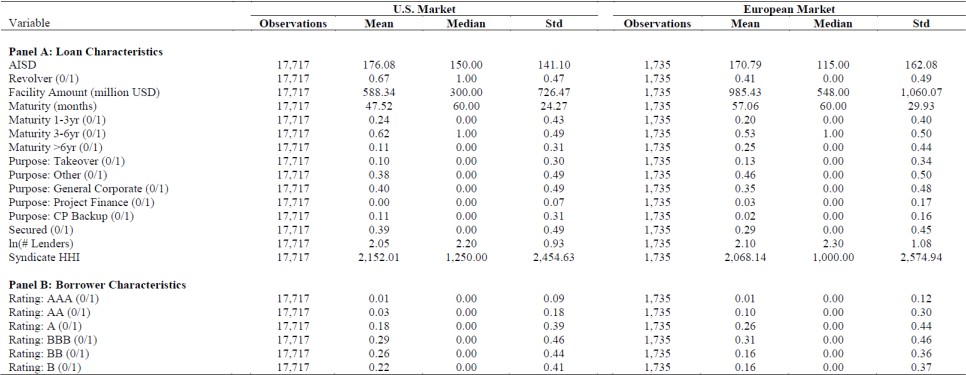 Results: Benchmark Regression
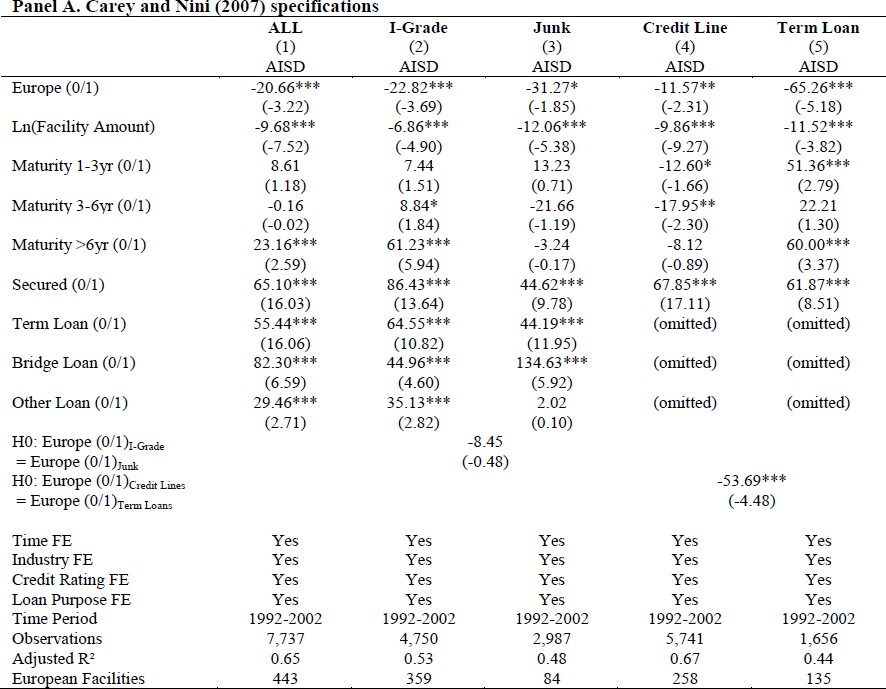 Results: Extension to 2014
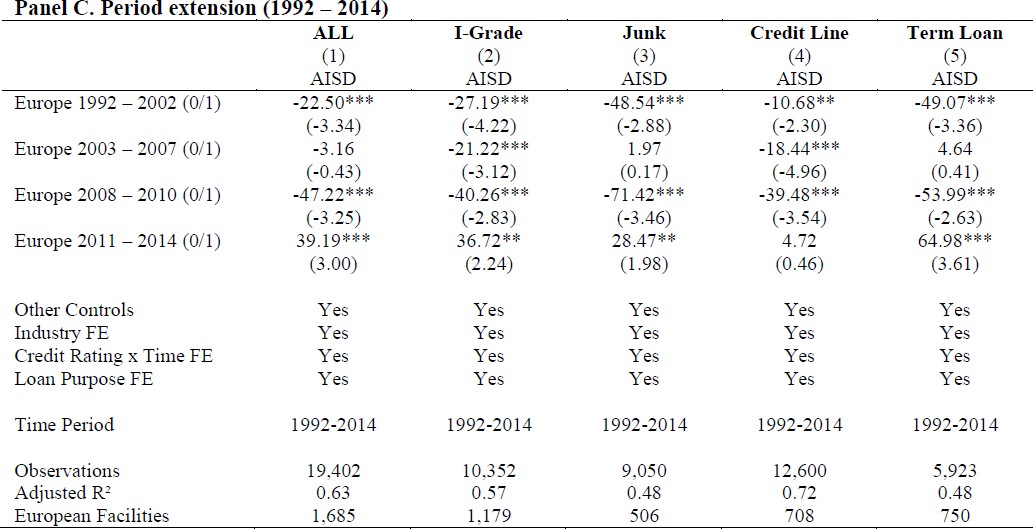 Line of attack 1: Loan types and fees
Fees: Example
Meredith Corp, 16Jun2010,3-year USD 150mn credit line
Upfront fee:  50 bps
$0.75 mn
Undrawn  amount
Drawn amount
Commitment Fee:
37.5 bps
Spread:  250 bps
up to
$0.6 mn
p.a.
up to
$3.7 mn  p.a.
AISU
AISD
13
Fees are higher in Europe: Univariate evidence
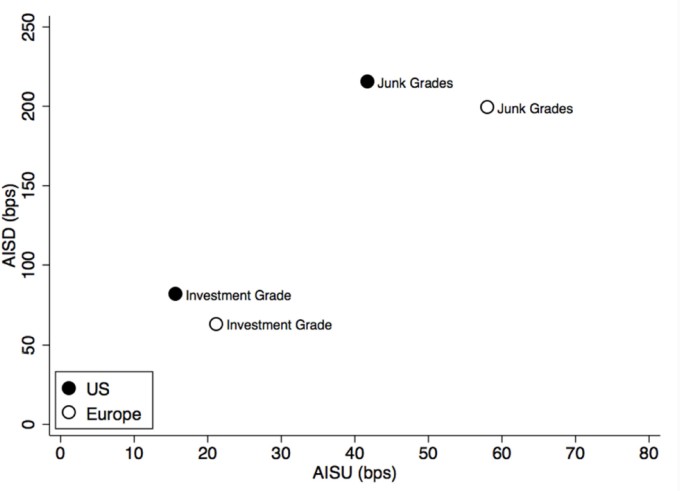 Fees are higher in Europe: Multivariate evidence
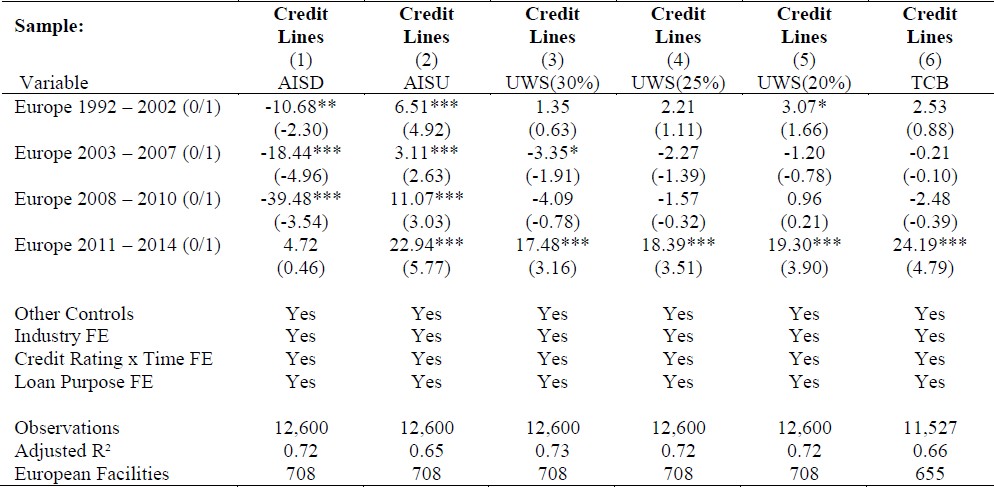 The “Pricing Strucutre” puzzle
New puzzle: Why is pricing structure different in U.S. vs.  Europe?

Two observations
High AISD / Low AISU contract („U.S.-type“) provides disincentives  to draw down the line
Usage of credit lines is more cyclical in the U.S. (higher sensitivity of  usage rates to performance)

Idea: U.S. lenders need to shield themselves from draw-downs  in bad times
Pricing structure puzzle: Univariate evidence
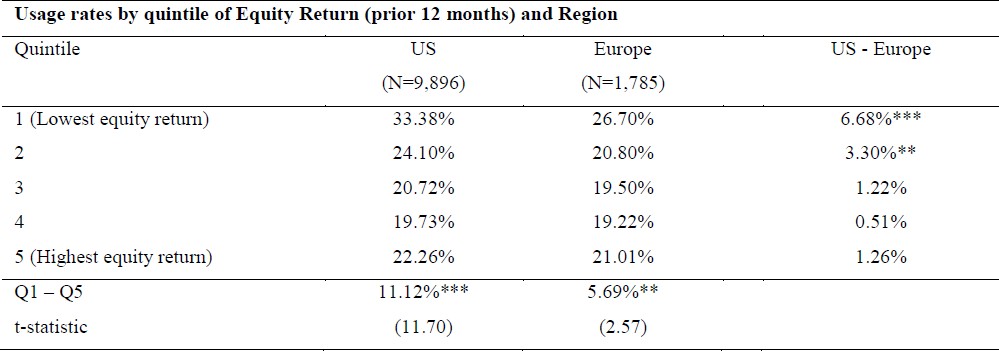 Pricing structure puzzle: Multivariate evidence
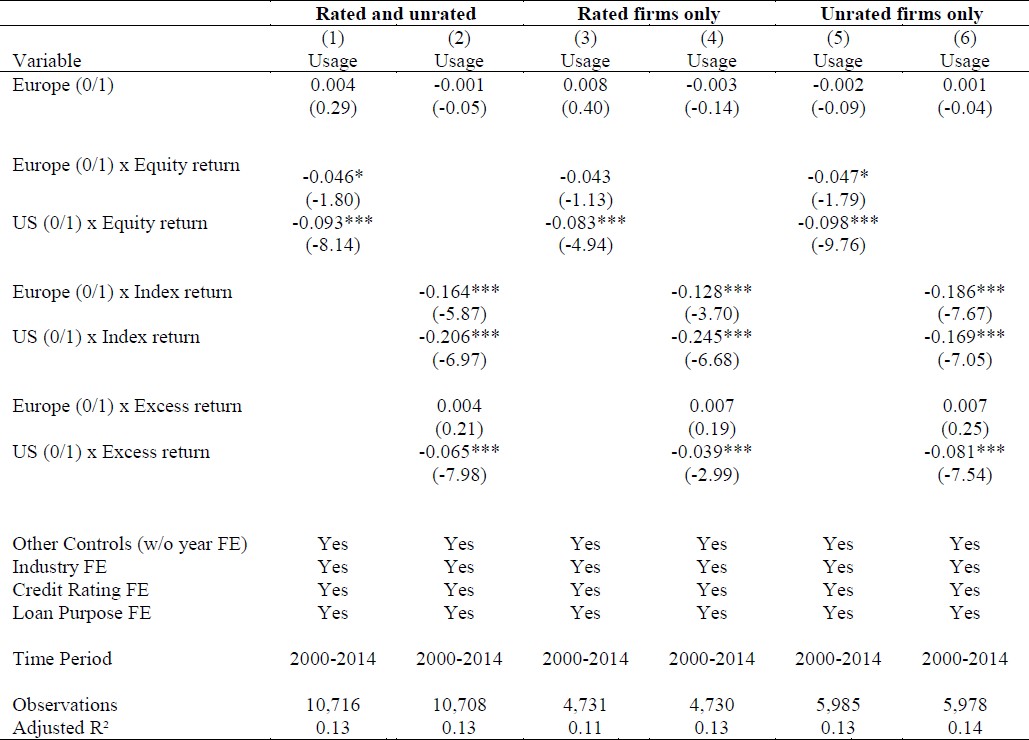 Line of attack 2: Bank vs. bond market
Debt structure: Europe vs. U.S.
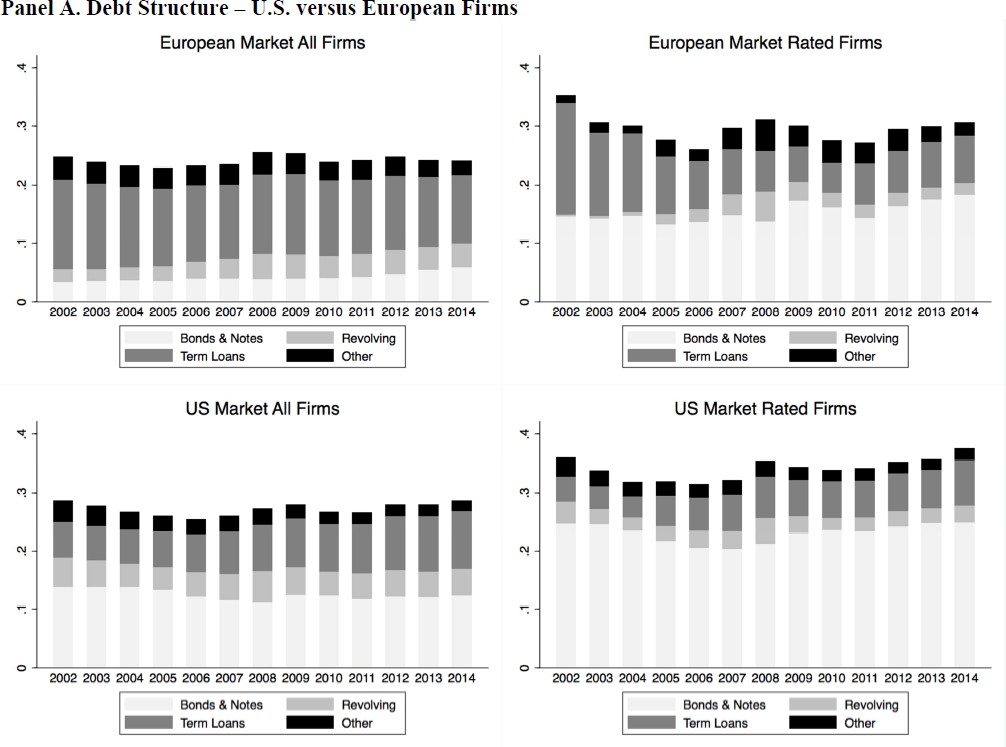 Debt structure: Europe vs. U.S.
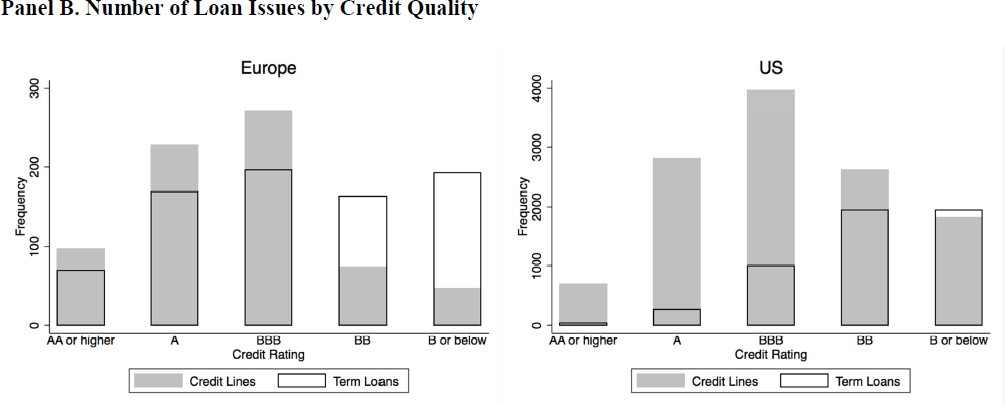 Post-issuance performance: Europe vs. U.S. (univariate)
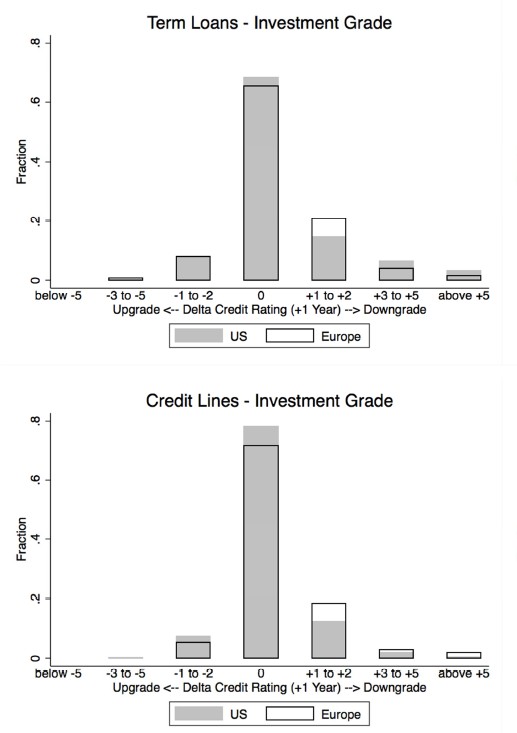 „Falling angels“
U.S. investment grade  term loans: 0.5  notches worse rating  devlopment on  average relative to  European borrowers
Post-issuance performance: Europe vs. U.S. (multivariate)
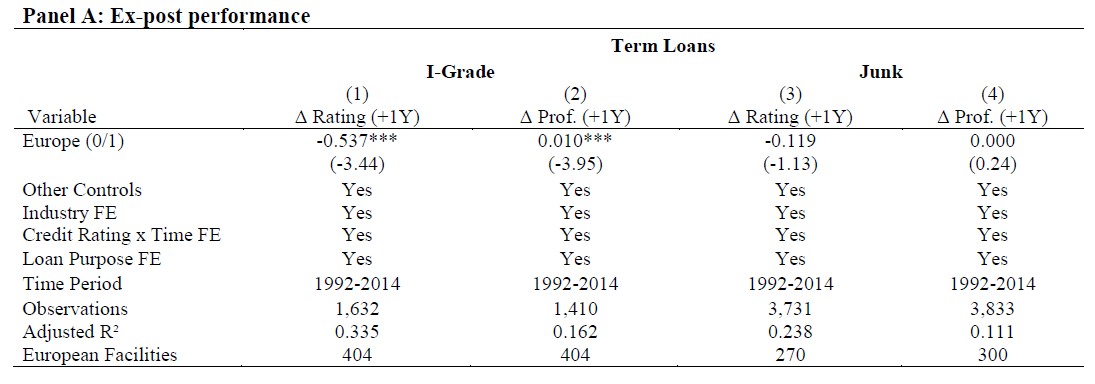 Post-issuance performance: Effect on pricing puzzle
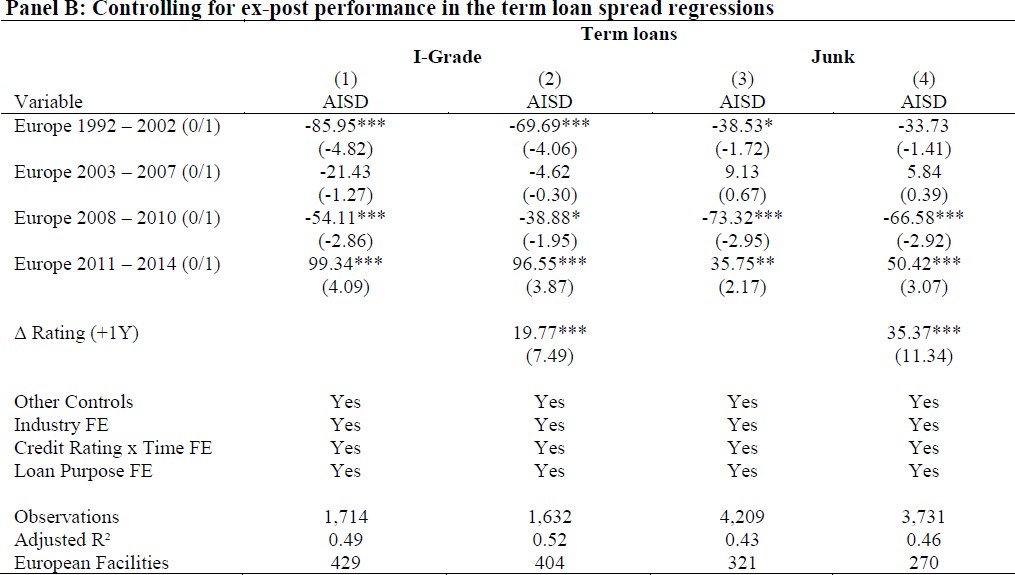 Line of attack 3: Institutional investors  and foreign bank lending
Institutional investors increasingly important in U.S.
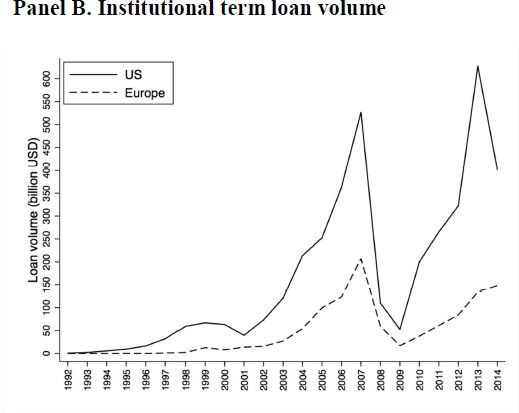 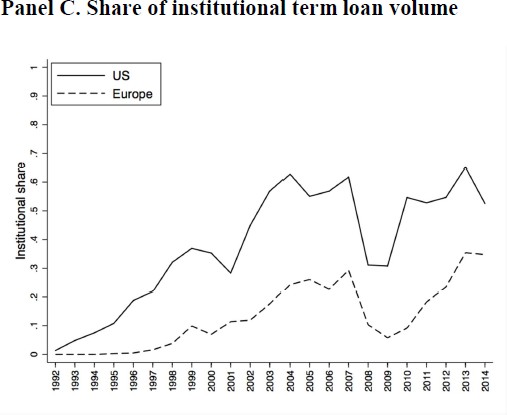 Institutional and foreign bank lending
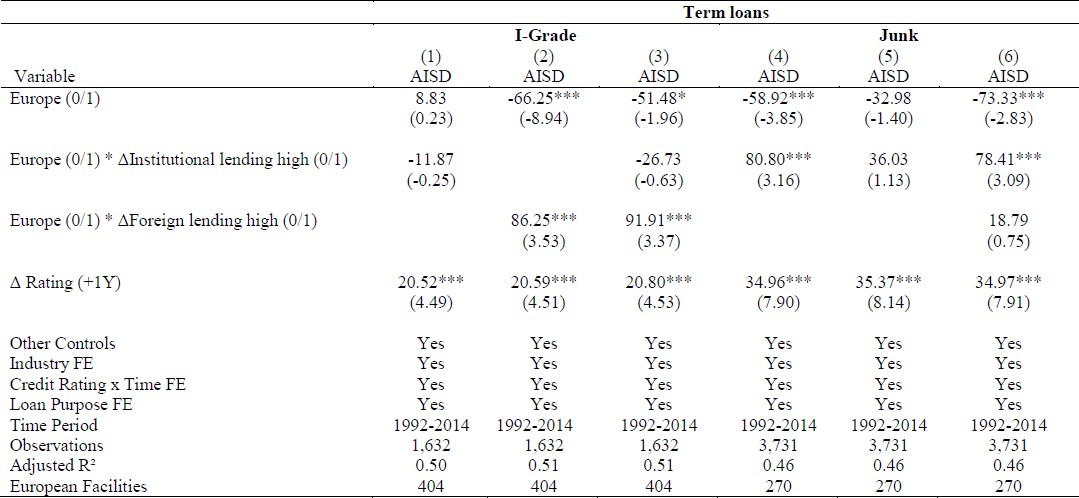 Conclusion
Credit lines
Accounting for unused fees (AISU) fully explains the pricing puzzle for  lines of credit. While European borrowers pay a significantly lower AISD,  they also pay a significantly higher AISU.
Rationale for differences in pricing structure: Cyclicality of draw-down  rates

Term loans
Selection effects due to larger (junk) bond market in the U.S.
Institutional demand pressure since 2002 removed pricing gap
Institutional and foreign bank supply associated with variations in loan  pricing difference between U.S. and Europe
Appendix
Market and borrower domicile
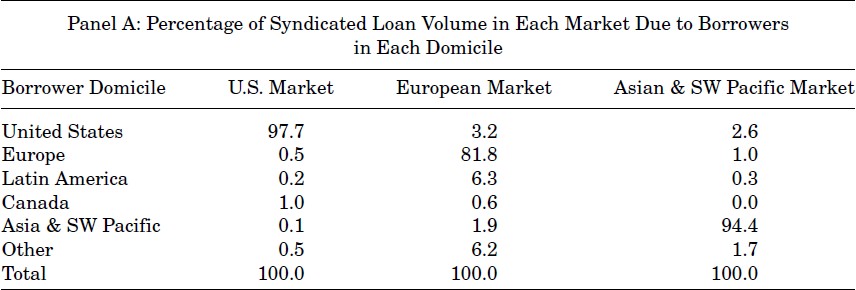 Market and lender domicile
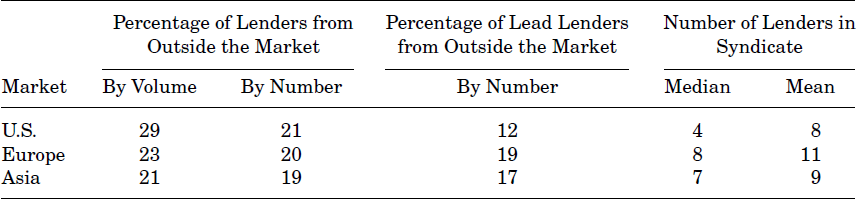